“GAP ANALYSIS for OPD, IPD & Emergency”Based on IPHS and ISO Standardsof District Hospital, Muzaffarpur
Raman Kumar     (PG/10/033)
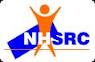 About OSPL
Octavo Solutions Pvt. Ltd. (OSPL) came in operation in October 2006.
Octavo Solutions Pvt. Ltd. is the first Consulting firm registered with Quality Council of India (NABET) for providing consulting services in field of Healthcare.

Area of concern is
Planning 
Systems Development & Operation
Quality Healthcare Certifications
Public-Private Partnership
Capacity Building
Knowledge Management
Public and Rural Health
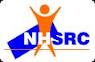 Contd…..
It has Business alliance with many reputed organization like 

IIQ Systems (Hyderabad)
Australian Council for Health Standards International (ACHSI)
 Sydney (Australia)
Wellness Health & You (WHY)
Kothari Associates
ARCOP
Mindbank Consultants
Contd……
Currently above 70 projects are running in different parts of India in different area. 

In Bihar, it is manly working for the ISO accreditation for implementation of QMS District Hospitals and Primary Health Centers of several districts.
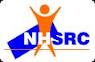 Background of the Study
The  current study has been carried out  at DH Muzaffarpur (Bihar).
The hospital is  undergoing process for ISO accreditation  of quality.
District Hospital Muzaffarpur (Bihar)
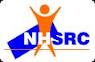 Overview of the Hospital
District Hospital Muzaffarpur caters to the people living in urban and rural people in the district.
It is a multi-specialty referral hospital for Primary Health centre & Sub-centers. 
It covers the 16 PHCs. 
Approximately, It covers approx  24, 50,000 population. 
There are 17 departments in the hospital.
The number of beds available in the Hospital is 218.
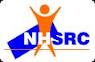 AIM of the Study
Muzafur DHC is undergoing processes for ISO certification for quality.The aim of this study is to identify areas of the current and target quality management system for which provision has not been made in the technical architecture. This is required in order to identify projects to be undertaken as part of the implementation of the target quality management system for achieving ISO certification.
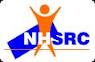 Objectives of the study are:
To describe the process flow of respective departments in the hospital with the identification of process Owners, Input(s), Outputs (s) and process flow of each process occurring at each section of the hospital with the relevant records.

To identify the significant gaps observed on all the processes in each section and explanation of the gap statement with document evidences and photographs. The gaps are analyzed based on IPHS and ISO 9001: 2008 standards.

To prepare Time Bound Action Plan to fulfill the gaps, if any.
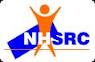 Quality?
The word “Quality” has different connotations for different people.
 
ISO 8402:1986 standards defines quality as “the totality of features and characteristics of a product of service that bears its ability to satisfy stated  or implied needs.
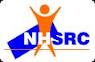 Why QMS?
Advantages of having a formal Quality  Management System:

Assured level of Healthcare.
Enhancing patient satisfaction.
Optimum utilization of resources.
Employee empowerment .
Enhancing equity & elimination gender bias.

In the absence of an organized system, the problem of wasteful  exercises, re-work and patient dissatisfaction precipitate.
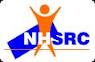 What does it do?
Assesses the adequacy of hospital processes, 
Identifies the gaps after analyzing their root cause, and 
Takes action to eliminate such causes and help in future planning.
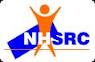 Benefits
Minimizes the medical errors and helps in enhancing patient/service seeker’s safety
Eliminating service delivery time lags and reducing inefficiencies, increases patient-handling capacity and flow, which decreases waiting time and harmful delays in care. 
3.   The result is a safer, more efficient, cost effective system with better satisfied patients and healthcare service providers.
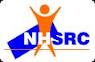 PSS Analysis of OPD
How long did you wait to see the doctor after your registration?
How long did you wait in the registration counter?
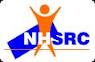 Contd…..
Did you undertake any investigation in the hospital?
Was the report of the investigation available on time?
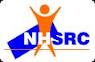 Contd…..
Will you visit this facilitate incase you need any medical treatment in future?
Different Prospective of Quality Management
State’s Prospective of Quality Management 
Staff will gain adequate knowledge and skill to manage hospital services.
Better service delivery and optimum.
Satisfied patient/service seekers.
Satisfied service provider and other stake holders.
Optimum utilization of resources and avoidance of wastage.
Meeting performance indicator goals.
Meeting national and state health programmers goals.
Service Provider’s Perspective
Technical competence.
Reduced delay in service delivery.
Positive and innovation promoting working environment.
Work systems including allocation of responsibilities and authorities.
Support services including upkeep of equipment essential for care.
Availability of medicines, furniture, linen and equipment.
Satisfaction, well-being and motivation.
Data Collection Methods & Tools
Study: Descriptive Study  based on primary and secondary data collection
Sampling : Convenience
Target Sample : Doctors, Nurses, Hospital Administrator, house keeping and utility services staff
Tools: IPHS Checklist, ISO guidelines,  interview schedule, Observation notes
Method: Facility audit, in depth interviews with the Staff
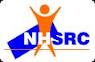 Methodology
STAGE I: IPHS Checklist was used for a total survey of the departments in terms of services provided, Manpower, Physical infrastructure, Equipments, drugs and Lab services.

STAGE II: Observation and personal interview were used to map the various processes of the hospital and to know the functioning of the each department.

STAGE III: Extensive analysis based on data collected from stage I and Stage II. Based on this Gap analysis was prepared reflecting the processes, Infrastructure, Equipments, Manpower. The report reflects strengths of the departments and various gaps observed in the processes and other parameters.
Overview of the Departments studied
Infrastructure of OPD
It is situated in the new building which provide facilities like Medicine, Surgery, Pediatrics, Obstetrics and Gynecology, Orthopedics, Dental, Ophthalmology, Skin and VD, Psychiatry. 
Total no. of OPD Room is 9 and 
Other additional room in this OPD building is ECG room, X-ray room, IPCTC room, HIV tests room and Plaster room. 
The total no. of Medical officers is 20.
 The OPD attendants are 24. 
Every department have their own OPD register where they record the patients name, age, sex, registration no. and diagnosis and medicines prescribed to the patients.
Functionality of OPD
Registration
Consultation
Examination
Prescription
Investigation Requisition
Pharmacy Requisition
Admission to IPD
Referral
Responsibility
The Registration Clerk is responsible for issuing Registration slip and providing consultation appointments.
The OPD Nursing In-charge is responsible for monitoring the OPD unit functioning, maintaining necessary records and assisting the doctors/ Consultants.
The Doctors shall be responsible for examination of the patients and for determining the line of management of the ailment / case thereof.
Gaps
The major findings in OPD
OPD patient’s registration takes place from 8:00 am to 1:00 pm. 
There are two registration counters for both female and male patients. 
Drinking Water facilities is not available inside the hospital premises, 
No Ramps and Hand rails for Disabled patients.
There are no adequate chairs in waiting area.
No availability of Wheel chairs & trolley.
Information is not available in bi-lingual format at various locations.
Too many patients and its relative enter the consultation chamber at a time.
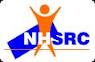 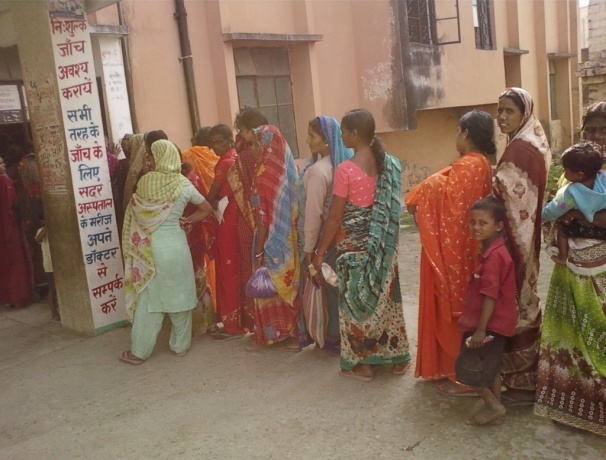 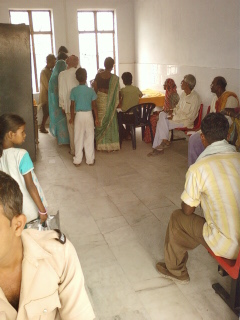 Drinking Water Facility for OPD
Female Registration Counter
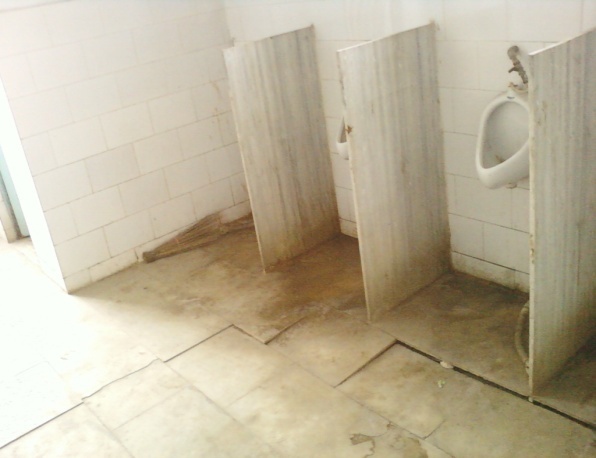 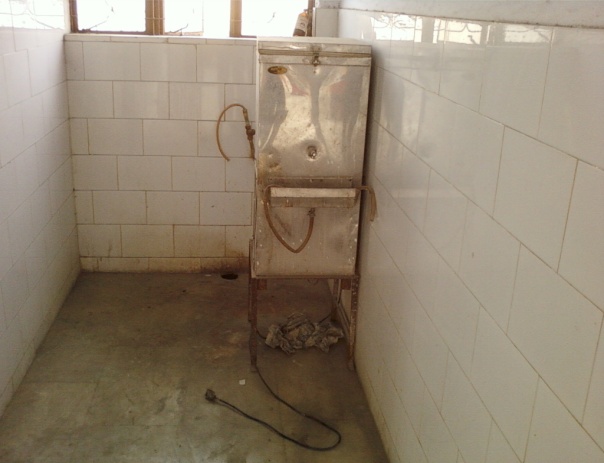 OPD Consultation Room
Male Toilet
Water cooler (out of Order)
Infrastructure of IPD
It has two building one for male and another for female ward. 
One another ward is there which is situated far away from the female building i.e. isolation ward. 
The total no. of IPD beds is 164 which are functional. 
The total no. of nurses are present in the hospital is 27. 
The nursing station in male building is situated in the centre of the male medical and male surgical ward and in female building it is situated at the one end of the department. 
The registers present in the IPD are report book, diet register, admission register, injection expenditure and medicine expenditure register and dhobi book register.
Functionality of IPD
Admission of the patient
Assessment of patient by doctors/ nurses
Medication by doctors
Administration of drugs
Monitoring of patient’s condition
General hygiene and upkeep of ward
Consent for procedures
Complaint handling
Discharge of patients
Death of patients
Responsible person
Doctor
Matron
Nursing In-charge
Housekeeping supervisor
Gaps
The major findings in IPD
Nursing station is not located centrally or on one corner of ward for the direct observation and monitoring. 
Standard formats such as history sheet, consultant notes, Nursing notes, Medication chart, TPR chart, Investigation chart, consent form not available.
Beds are cluttered together.
Bed railings are not available in the wards.
Bed side lockers are not provided to keep medicines.
IV stands are not available in adequate number.
Color coded bins for BMW segregation is not provided in the wards.
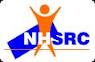 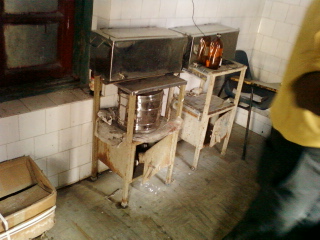 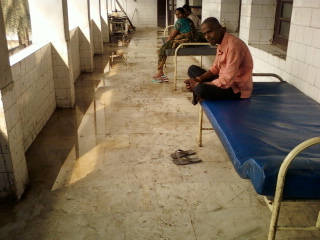 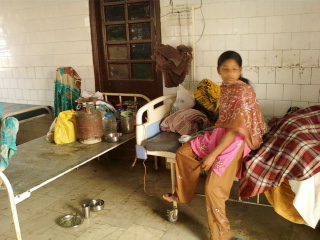 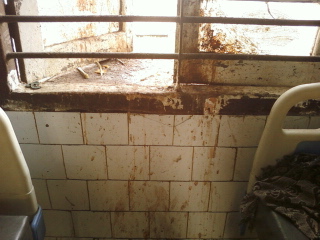 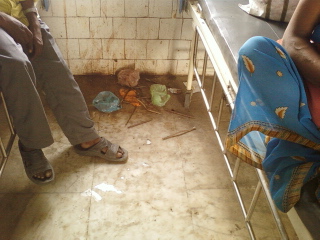 Infrastructure of Emergency department
The emergency department has one entrance zone and one exit zone and one consultation chamber area with waiting area of the patients. 
In emergency department one medical officer present all the time. 
It has separate building.
It is working round the clock 24X7.
Functionality of emergency
Providing immediate care and stabilizing the patient
Admission to IPD
Referral of patients to higher medical Institutions
Accepting referred patients from other hospitals
Providing immediate medical and surgical intervention.
Responsible person
Emergency:  Emergency team

Disaster:  DS/Senior Medical Officer, supported by all hospital staff and doctors.
Gaps
The major findings in IPD
Emergency patient comes directly to emergency.
According to the nature of emergency cases doctors are called by staff that is looking after the emergency patient.
Nursing staff is not deputed in the emergency.
Nursing activity is done by dresser or pharmacist on duty in emergency.
There is no one In-charge of ambulance for smooth coordination.
The Emergency department physical infrastructure needs some maintenance. 
emergency equipments are not present in emergency department according to the IPHS standards.
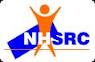 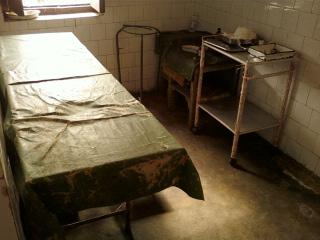 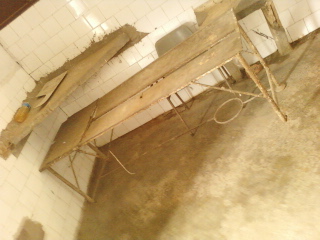 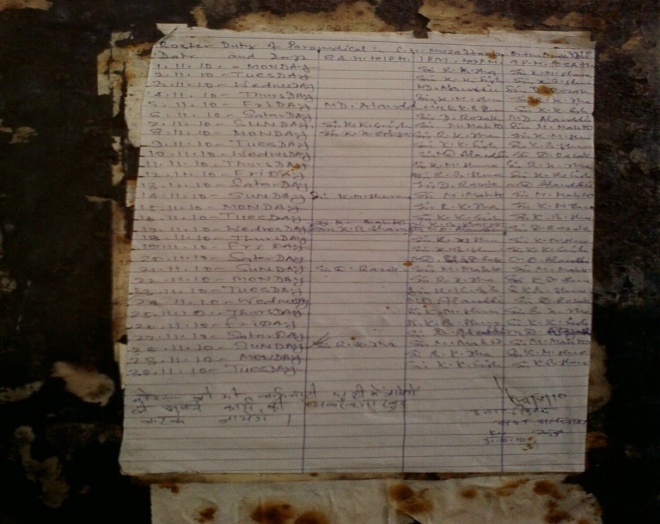 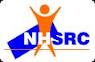 Conclusion
Gaps of all the departments are mainly process gaps.
Some of those gaps are infrastructure, equipment and manpower gaps.
Study also revealed that what specific and general action to be taken for full filling those gaps.
What kind of trainings is required and will be given to the staff including nurses, housekeepers, ward boys and medical officers.
The study revealed and find out the gaps which need to be full filled for the quality improvement of the district hospital, Muzaffarpur. 
By achieving the quality care services District Hospital is able get ISO 9001:2008 certification.
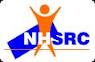 Some Recommendations
OPD

Arrangement of Drinking water facility, Disable friendly toilets, Wheel Chairs, stretcher and trolleys.
privacy should be maintained in the OPD chambers.
All patient care equipments and instruments to be provided in all patient care areas as per IPHS guidelines
Rights of the patients / Patients Charter to be displayed in area where it is fully visible and readable by public
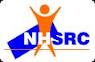 Contd…
IPD
The wards to be rearranged so as to provide adequate space for smooth movement. 
Proper locker for keeping the medicines in the IPD.
Water Supply to be made available in the IPD.
Visiting time to be fixed for patient’s attendants.
Color coded bins for BMW segregation has to be provided in the wards.
Nursing station has to be located centrally for the direct observation and monitoring.
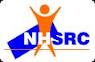 Contd….
Emergency 

One person has to be made coordinator for ambulance services. 
Phone no. for Ambulance to be advertised. 
Availability of driver has to be insured. 
Signages of emergency department should be made available. 
There has to be separate observation, treatment and consultation areas.
Patient monitoring equipment to be available in the Emergency.
Observation beds to be available in the Emergency department.
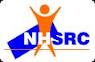 References
IPHS Standards
ISO Standards
Quality Hand Book
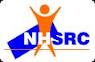 Thank you